ПРОДАЈА РОБЕ ПОД ЦАРИНСКИМ НАДЗОРОМ
Предавач: Ивана Вујетић, 
помоћник директора Центра за стечај
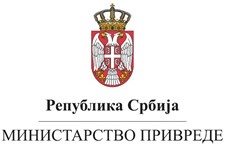 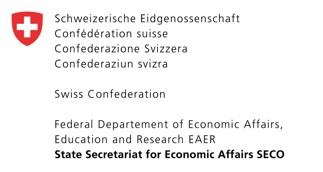 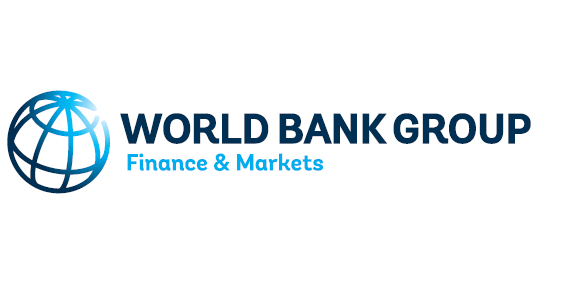 Идеја - повезивање специфичности поступка царинског надзора са специфичностима поступка стечаја

Теме које обрађујемо:
Правне последице отварања поступка стечаја на поступак робе стечајног дужника под царинским надзором;
Активности стечајног управника у вези са самом робом и у вези са поступком царинског надзора;
Права и обавезе стечајног дужника и стечајног управника у вези са поступком царинског надзора;
Могућностин и начин уновчења робе под царинским надзором.
Шта је царински надзор?

„Роба која се уноси у царинско подручје Републике Србије ставља се под царински надзор од момента њеног уноса и може бити предмет царински контроле.“ (Царински закон, члан 118, став 1)

Домаћа роба не подлеже царинском надзору. (Царински закон, члан 118, став 3)
Поступак царинског надзора јесте посебан управни поступак и спроводи се по одредбама Царинског закона и других царинских прописа, а супсидијерно се примењују одредбе Закона о општем управном поступку и Закона о управним споровима.

Стечај је судски поступак који се спроводи по одредбама прописа којима се поступак стечаја регулише, пре свега Закона о стечају и Правилника о утврђивању националних стандарда за управљање стечајном масом, то је судски ванпарнични поступак, а супсидијерно се примењују одредбе Закона о ванпарничном и Закона о парничном поступку.
1. Правне последице отварања поступка стечаја на поступак робе стечајног дужника под царинским надзором
Правила ког поступка имају предност?
Стечајног...

...Јер се у тренутку наступања правних последица отварања поступка стечаја прекидају се сви управни поступци покренути на захтев стечајног дужника као и управни поступци који за предмет имају утврђивања новчане обавезе стечајног дужника и настављају се када стечајни управник обавести орган да је преузео поступак.
1. Правне последице отварања поступка стечаја на поступак робе стечајног дужника под царинским надзором
Прекид управног поступка
Преузимање и наставак управног (царинског) поступка
Лигитимисање у поступку
Достављање обавештења и комуникација са царинским органима
1. Правне последице отварања поступка стечаја на поступак робе стечајног дужника под царинским надзором
Шта још морамо имати у виду?

Анализа могућности примене одредаба:
Право на избор (Закон о стечају, члан 94)
Роба у превозу (Закон о стечају, члан 100)
2. Активности стечајног управника у вези са самом робом и у вези са поступком царинског надзора
Преузимање и попис стечајне масе
Преузимање је симболичко а не фактичко

Процена робе 
У вредности очекиваног уновчења
Царински закон, члан 118: Држалац робе под царинским надзором може, уз дозволу царинског органа, у било ком тренутку прегледати робу или узети узорке.
3. Права и обавезе стечајног дужника и стечајног управника у вези са поступком царинског надзора
На који начин се намирује трошак царинског поступка тј. царински дуг:
Као обавеза стечајне масе
или
Правилима о намирењу стечајних поверилица?
Одговор зависи од тога када је царински дуг настао!
3. Права и обавезе стечајног дужника и стечајног управника у вези са поступком царинског надзора
Време настанка царинског дуга према Царинском закону:
Царински дуг настаје у време прихватања декларације.
3. Права и обавезе стечајног дужника и стечајног управника у вези са поступком царинског надзора
Царински дуг настао пре отварања стечајног поступка намирује се у складу са правилима о намирењу стечајних поверилаца
Царински дуг настао после отварања стечајног поступка намирује се као обавеза стечајне масе.
4. Могућностин и начин уновчења робе под царинским надзором
Прописи који се примењују:
Закон о стечају
Национлни стандард број 5 о начину и поступку уновчења
„Ако се ради о страној роби која се налази у царинском складишту, а представља имовину стечајног дужника поступак продаје ће се вршити у складу са одредбама Закона о стечају и Националним стандардом број 5, којим је регулисан поступак уновчења имовине стечајног дужника.“, мишљење Министарства финансија и мишљење Управе царина
4. Могућностин и начин уновчења робе под царинским надзором
Начини уновчења:
Јавним надметањем
Јавним прикупљањем понуда
Непосредном погодбом
4. Могућностин и начин уновчења робе под царинским надзором
Предмет уновчења:

Роба која се још увек налази под царинским надзором
По завршетку царинског надзора – након пуштања робе у слободан промет
4. Могућностин и начин уновчења робе под царинским надзором
Роба под царинским надзором
У овом случају доћи ће до преноса права власништва над робом док се иста налази под царинским надзором, односно у поступку царинског складиштења, у ком случају сва права и обавезе из царинског поступка прелазе на новог власника.
Важне напомене:
Продаје се роба са неизвесном правном судбином
Процењује са дисконтом
Постоје ризици у вези са пуштањем робе у слободан промет
Царински дуг се пребацује на купца
Потребно је у продајној документацији истаћи све напомене и доставити купцу сву документацију која се односи на поступак надзора
4. Могућностин и начин уновчења робе под царинским надзором
Продаја робе по завршетку царинског надзора
У овом случају спровешће се поступак пуштања робе у слободан промет након чега се са истом може слободно располагати, односно уновчити, при чему је царински дуг обавеза стечајне масе.“
Важне напомене:
Продаје се роба која је у слободном промету
Процењује се без умањења
Све ризике и обавезе преузима стечајни дужник
4. Могућностин и начин уновчења робе под царинским надзором
Стечајни управник одклуку о начину уновчења доноси у складу са циљем стечајног поступка и начелима Закона о стечају, пре свега начело економичности и хитности, у зависности од:
Врсте робе (кварљива или не)
Очекиваних трошкова царинског поступка
Очекиваног износа уновчења
ХВАЛА НА ПАЖЊИ!